Welcome and Essential Business
Pascale Ultre-GuerardCNES
SIT Workshop Agenda Item #1
CEOS SIT Technical Workshop
CNES, Montpellier, France17th-18th September 2014
SIT Technical Workshop objectives
Welcome to the SIT Technical Workshop in Montpellier
A special mention for




						Reine Hélène	Pompadour	MontespanObjectives: 
Forum for discussion with VCs and WGs
Prepare discussion and decisions at CEOS Plenary
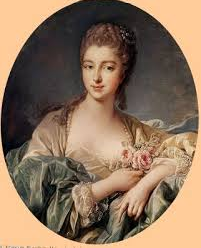 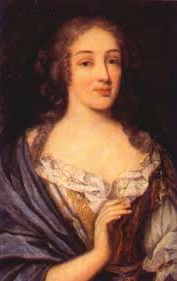 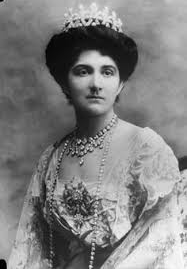 2
logistics information
Sorry about the Air France strike.  We advise you to travel back to Paris by train
To access WI-FI 
	Select network: 		salon	Password: 			seminaire	
If you have any issue to access WIFI Daniel will help you

Please (if not already done), give your presentation material to George
Please, switch off your microphone if not used
For special dietary requirement please speak with Danielle ASAP (before the break)
For any information, please note
Danielle Barrère  	+33(0)6 74 97 00 25 
Mireille Paulin 		+33(0)6 82 55 98 62
As usual many thanks to NASA team for their supports for GTM
3
Agenda overview
Wednesday, 17th September: Day 1
09:00 am	Session 1: Welcome and Essential Business
10:00 am	Session 2: CEOS VCs and WGs
11:00 am	Group photo and Break (hall)
11:30 am	Session 2: CEOS VCs and WGs - Continued
1:00 pm 	Lunch (hosted - dinning room)
2:00 pm		Session 2: CEOS VCs and WGs - Continued
3:50 pm		Break (hall)
4:15 pm		Session 3: CEOS Three-Year Work Plan Thematic Areas (Non-WG/VC)

5:00 pm		Adjourn 

5:15 pm		THEIA - French Land Data Centre presentation (Reine Hélène)
7:00 pm 	Fabre Museum visit 
8:30 pm 	Cocktail reception
4
Agenda overview
Thursday, 18th September: Day 2
08:30 am	Welcome Coffee (hall)
09:00 am	Session 3: CEOS Three-Year Work Plan Thematic Areas - Continued
10:15 am	Break (hall)
10:45 am	Session 4: Other Key Stakeholder Initiatives and Outreach to Key 					     Stakeholders12:50 pm 	Lunch (hosted - dinning room)1:50 pm		Session 5: CEOS Organizational Issues
2:30 pm		Session 6: Workshop Conclusion 
3:00 pm		Adjourn 

Note 
Kerry will present in introduction to each session the expectations with respect to CEOS Workplan reporting identified for that session
George will formulate at the end of each item the new status with respect to the actions referenced
5
SIT Technical Workshop objectives
Enjoy your SIT Technical Workshop!
6